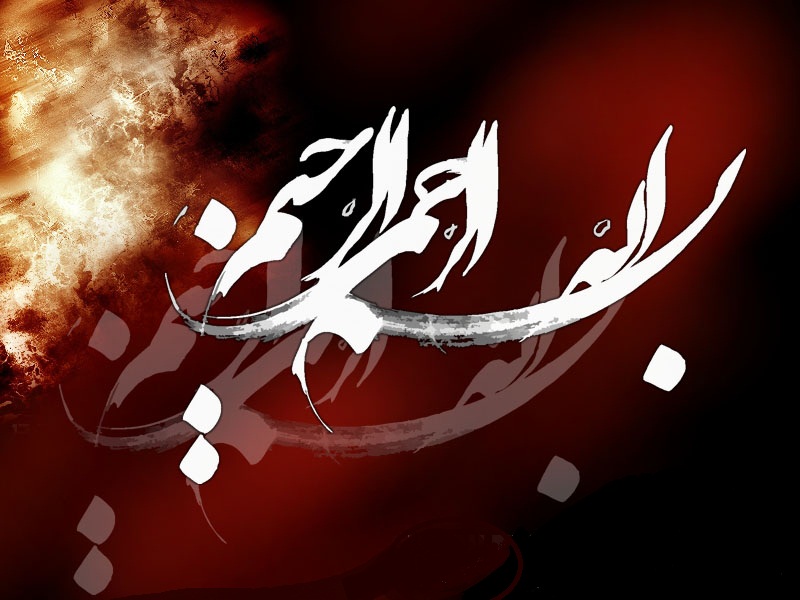 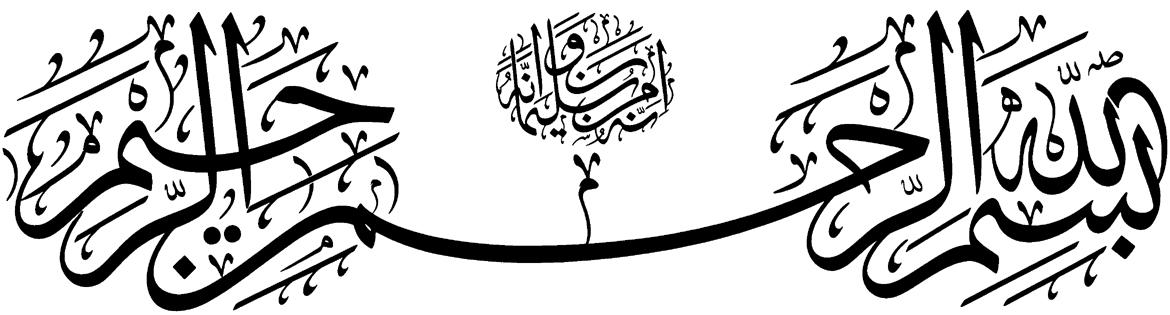 گزارش پایش وضعیت شهرستان های استان کرمانشاه 
بر اساس 
چک لیست FSH Monitoring 
اردیبهشت ماه 1394
مقایسه امتیاز فرایندهای - برنامه های IT    بر حسب درصد در فروردین ماه سال 1394
مقایسه امتیاز فرایندهای - برنامه های آمار   بر حسب درصد در فروردین ماه سال 1394
نمودار آزمایشگاهها بر اساس نتایج پایش فروردین 1394به تفکیک برنامه های واحد
نمودار مقایسه ای عملکرد فعالیتهای آموزش و ارتقای سلامت ستاد شهرستانها
نمودارنتایج پایش واحدسلامت نوجونان ،جوانان ومدارس درفروردین 1394
جدول نتایج پایش ستاد شهرستانهای استان کرمانشاه بر اساس چک لیست fsh MONITORINGبه تفکیک برنامه ها و فرایندهای گروه سلامت محیط در فروردین ماه 1394
نمودار نتایج پایش ستاد شهرستانهای استان کرمانشاه بر اساس چک لیست  FSH Monitoring   به تفکیک فرآیندهای واگیر گروه پیشگیری و مبارزه با بیماریها در فروردین ماه سال 1394
نمودار نتایج پایش ستاد شهرستانهای استان کرمانشاه بر اساس چک لیست  FSH Monitoring   به تفکیک فرآیندهای  غیرواگیر گروه پیشگیری و مبارزه با بیماریها در فروردین ماه سال 1394
جدول نتایج پایش ستاد شهرستانهای استان کرمانشاه بر اساس چک لیست  FSH Monitoring   به تفکیک برنامه های  بهداشت روان
نمودار نتایج پایش ستاد شهرستانهای استان کرمانشاه بر اساس چک لیست  FSH Monitoring   به تفکیک فرآیندهای  بهداشت روان